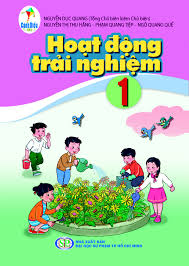 Chào mừng quý thầy cô về dự giờ thăm lớp!


HOẠT ĐỘNG TRẢI NGHIỆM




                              LỚP: 1C
           GV: TRẦN THỊ THÙY LINH
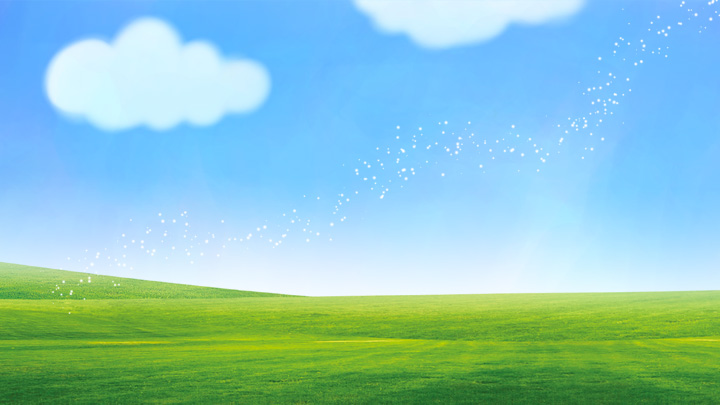 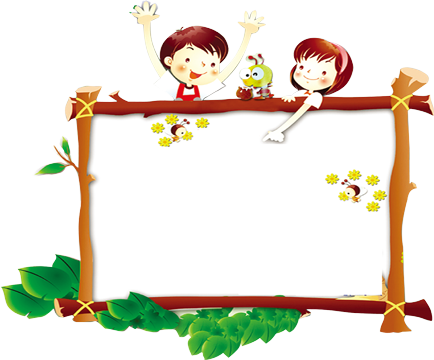 校园
安全
Khởi động
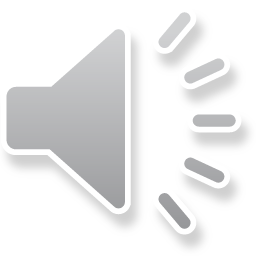 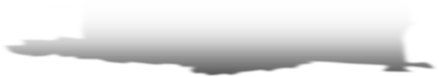 Thứ sáu ngày 29 tháng 11 năm 2024
Hoạt động trải nghiệm:
           Chủ đề 3:       Thầy cô của em
            Tuần 12:         Biết ơn thầy cô
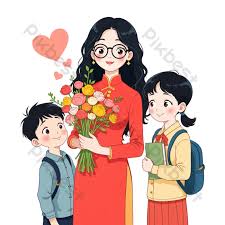 Hoạt động 1: Làm thiếp tặng thầy cô.
Vì sao học sinh phải biết ơn, kính trọng thầy cô giáo?
Thầy cô giáo có công dạy dỗ học sinh thành người tốt, có ích cho xã hội. Vì thế  các em cần kính trọng và ghi nhớ công ơn thầy cô.
Em cần làm gì để bày tỏ lòng kính trọng, biết ơn  thầy cô giáo?
Hoạt động 1: Làm thiếp tặng thầy cô.
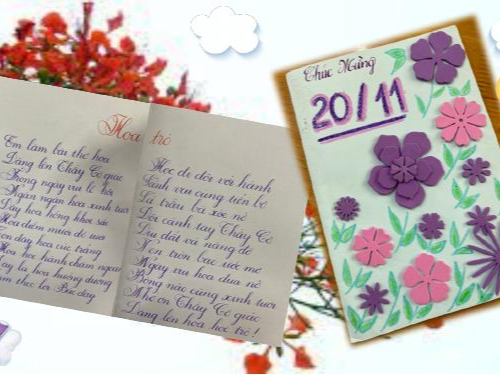 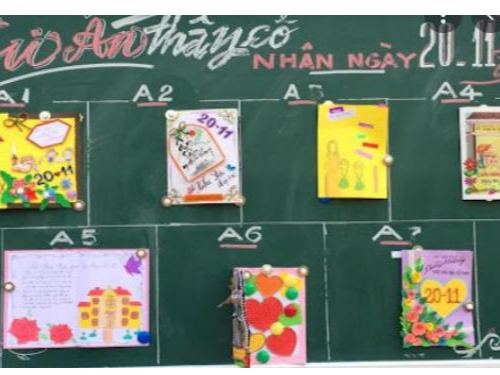 Thực hành ( 20 phút)
Có nhiều hình thức để bày tỏ lòng biết ơn, kính trọng với thầy cô giáo như: lễ phép, vâng lời, kính trọng thầy cô, chăm ngoan, học giỏi… hoặc các em có thể làm một số sản phẩm ý nghĩa như vẽ tranh, làm bưu thiếp để tặng thầy cô.
Hoạt động 2: Chúc mừng thầy cô.
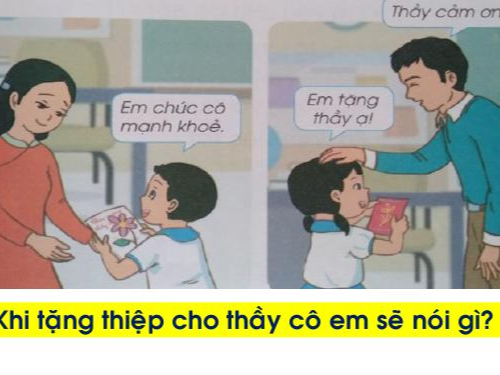 Khi tặng thiếp em sẽ nói gì?
Khi tặng thiếp để chúc mừng thầy cô các em cần thể hiện tình cảm bằng thái độ lễ phép và chân thành.
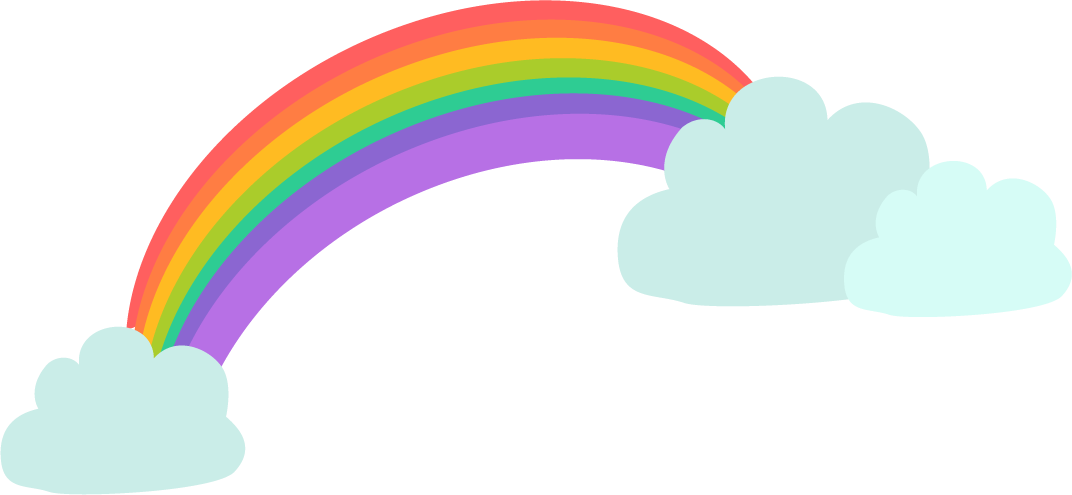 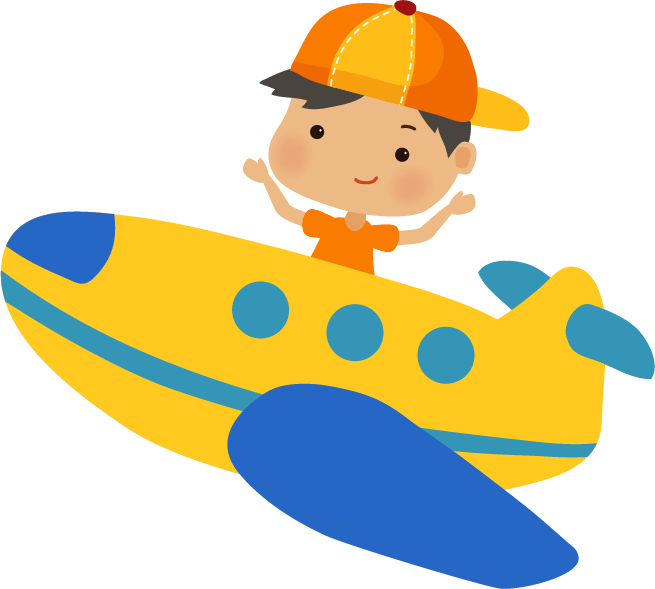 Tạm biệt và 
hẹn gặp lại!
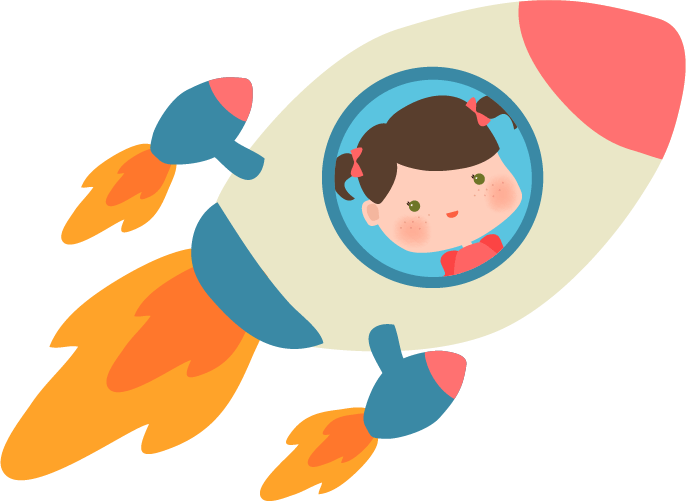 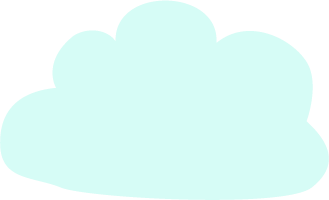 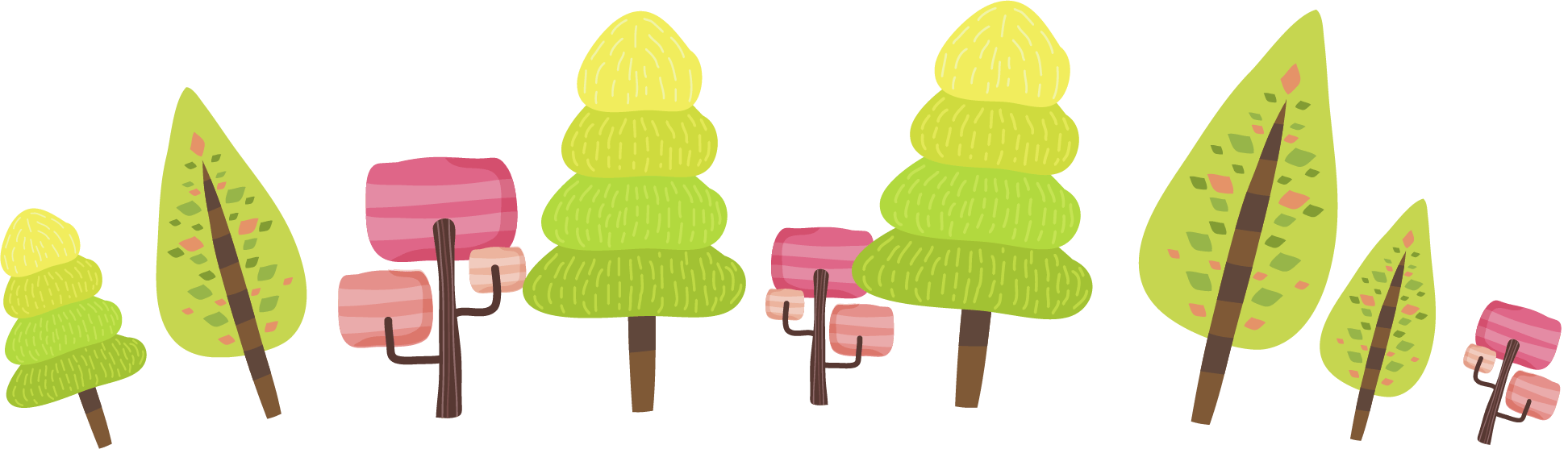 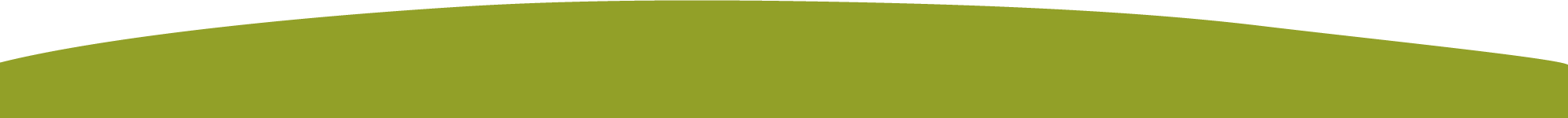